otyłość
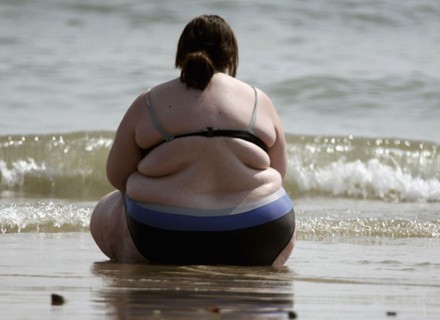 Definicja otyłości
Otyłość jest zespołem chorobowym cechującym się zwiększeniem masy ciała ponad przyjętą normę, co zależy od powiększenia ilości tłuszczu w ciele. Następuje to w wyniku nadmiernego wypełnienia triacyloglicerolami już istniejących komórek tłuszczowych (hipertrofia) lub tworzenia nowych (hiper-plazja), albo jest efektem obydwu zjawisk równocześnie.
Rodzaje otyłości
Otyłość spowodowana nadmierną podażą energii,
Otyłość polekowa,
Ciężka otyłość z hipowentylacją pęcherzykową,
Otyłość, nie określona,
Inne postacie otyłości,
Typy otyłości
Otyłość typu „gruszka”- udowo-pośladkowa która najczęściej dotyczy kobiet,
Otyłość typu „jabłko” inaczej brzuszna, częściej dotyka mężczyzn, zwiększa ona ryzyko chorób towarzyszących  (układu krążenie, cukrzycy, zaburzenia metaboliczne)
Przyczyny otyłości- medyczny punkt widzenia
Zespół Pradera-Williego- zespół wad wrodzonych, spowodowanych najczęściej utratą długiego ramienia chromosomu 15, pochodzącego od ojca.
Zespół Laurence'a-Moona-Biedla- uwarunkowany genetycznie zespół wad wrodzonych,
Zespół Cohena – zespół wad wrodzonych spowodowanych mutacją w genie COH1
Zespół Carpentera- rzadkie zaburzenia genetyczne, zwane akrocefalopolisyndaktyliami lub ACPS.
Inne przyczyny otyłości
Przekarmianie,
Nieregularne spożywanie posiłków,
Czynniki dziedziczne, 
Brak aktywności fizycznej,
tzw. „zajadanie stresu”,
Depresja,
Zmiany nastroju,
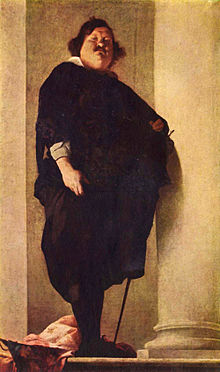 Skutki otyłości
Choroby układu krążenia np: nadciśnienie tętnicze, miażdżyca,
Choroby układu pokarmowego np:kamienica pęcherzyka żółciowego, nowotwory,
Choroby układu płciowego np.: upośledzenie płodności, zespół torbielowatości jajników,
Choroby układu kostnego np.: choroby zwyrodnieniowe, bóle stawów,
Choroby układu moczowego np.: hiperurikemia, dna moczowa,
Konsekwencje psychologiczne np.: wstyd związany z wyglądem, negatywna opinia innych, brak poczucia własnej wartości.
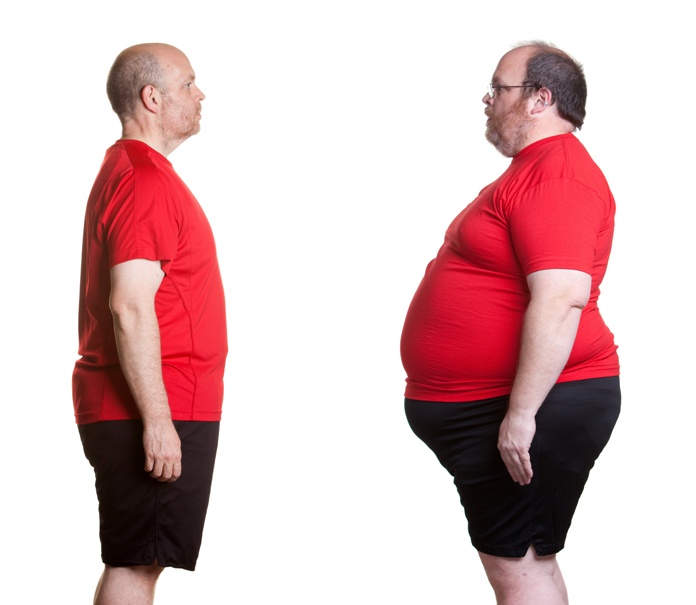 Jak zwalczać otyłość
Odpowiednia dieta,
Aktywność fizyczna,
Pomoc specjalisty (diabetyk, dietetyk),
Prowadzenie dzienniczka żywieniowego,
Regularne sprawdzanie swojej wagi i pomiar BMI
          BMI= waga
                  wzrost2
Zapobieganie otyłości
Regularna aktywność fizyczna,
Regularne spożywanie posiłków,
Ograniczenie spożywania cukrów,
Nie podjadanie między posiłkami,
Zminimalizowanie tłuszczów w diecie,
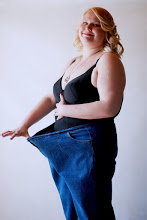 Przykładowy jednodniowy jadłospis dla osoby walczącej z otyłością
ŚNIADANIE (~300kcal)
    Kawa naturalna bez cukru+2 kromki ciemnego pieczywa z wędliną i jajkiem+ sałatka ze świeżych warzyw.
II ŚNIADANIE(~100kcal)
    Herbata z cytryną bez cukru+ kanapka z serkiem
OBIAD(~300kcal)
    Grillowany filet z kurczaka+ ryż gotowany+ brukselka z wody+ surówka z marchwi i jabłka+ woda mineralna
KOLACJA(~250kcal)
    Kromka ciemnego pieczywa z wędliną+ sałatka z cykorią, marchewka, jabłkiem i kukurydzą konserwową+ szklanka soku pomarańczowego
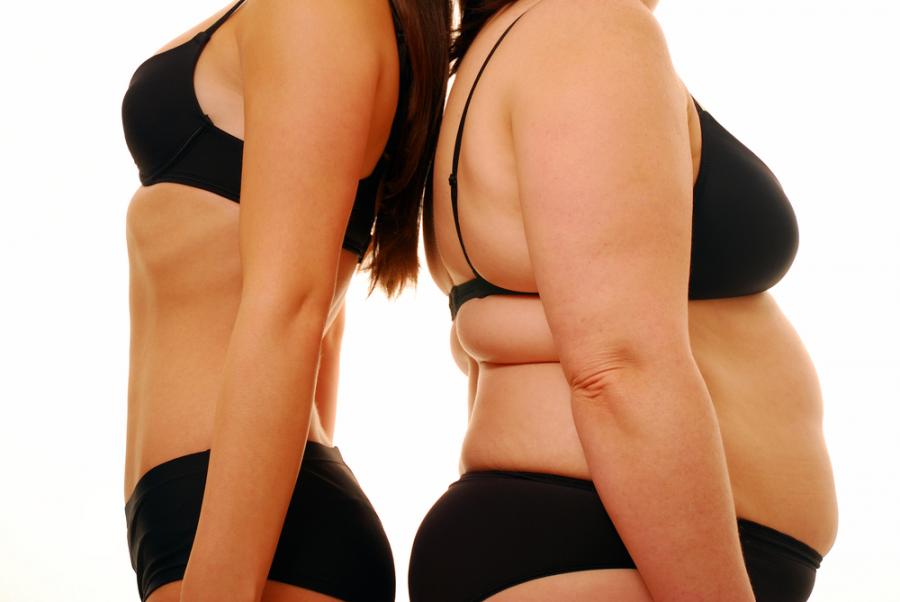 MOBILIZACJA!!!
Trening!!!!!! -odstresowywuje,-normuje fazy dobowe snu,-stabilizuje ciśnienie tętnicze krwi, -obniża poziom cholesterolu,-poprawia wydolność płuc -łagodzi niepokój,-podnosi samoocenę,-sprzyja w walce z depresja,-zwiększa produkcję hormonu szczęścia, -znikają też zbędne napięcia i zyskujemy większą radość z życia !!!PIĘKNE CIAŁO TO SKUTEK UBOCZNY!!!!
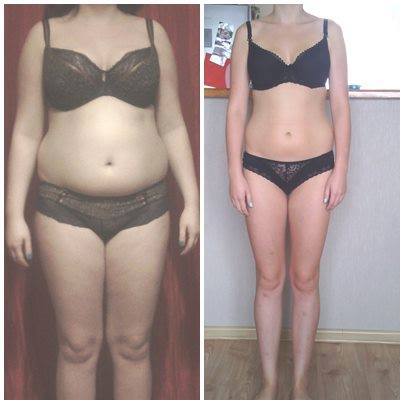 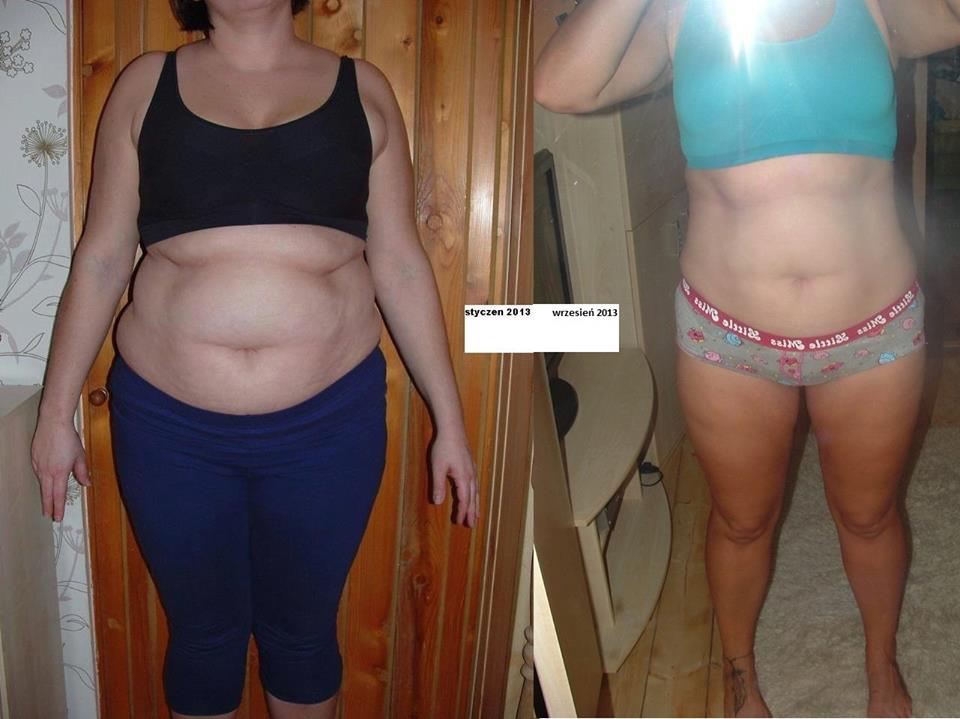 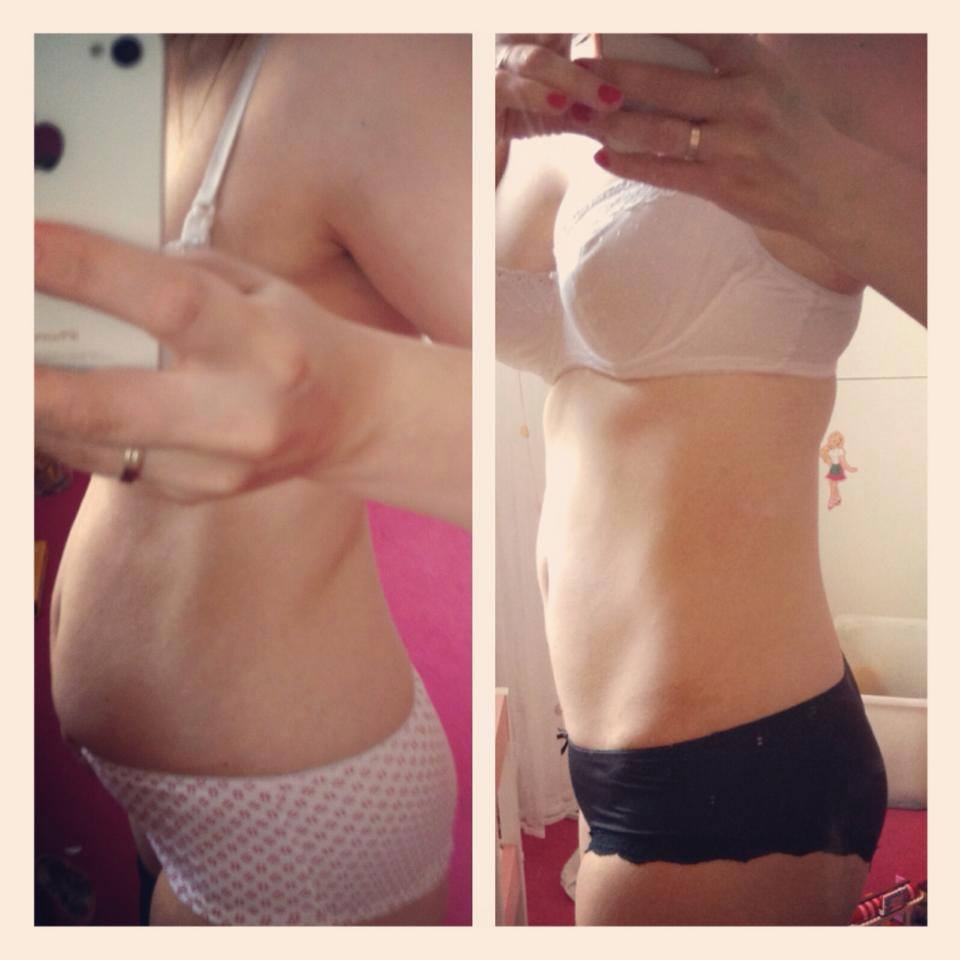 Osoby walczące z otyłością i wspierające ich.
http://wiara-walka-wygrana.blogspot.com/
http://dobicdoidealnejwagi.blogspot.com/
http://www.ewachodakowska.pl/
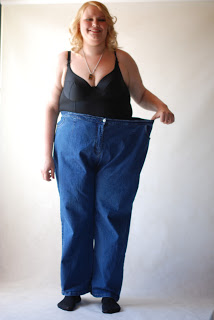 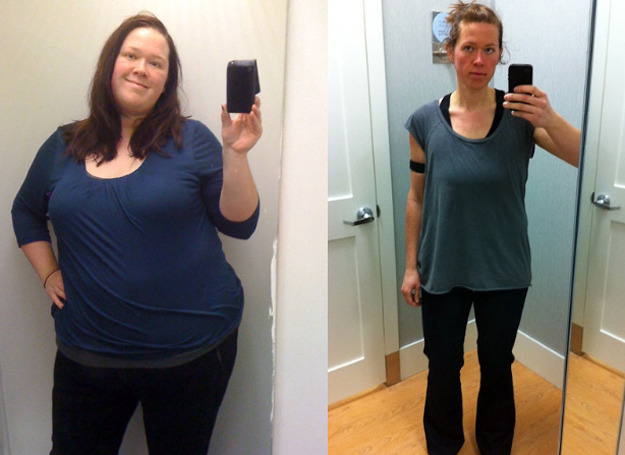 Wybór należy do Ciebie!
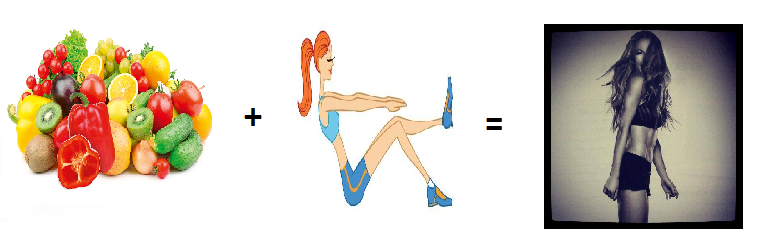 A więc ruszaj się i walcz
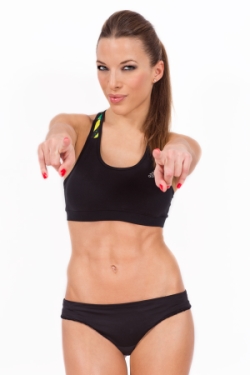 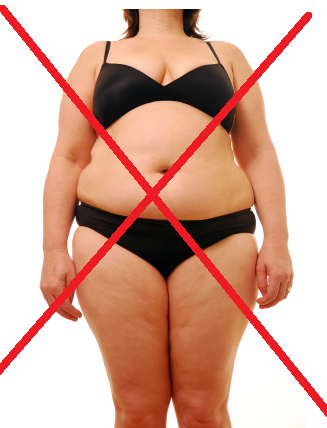 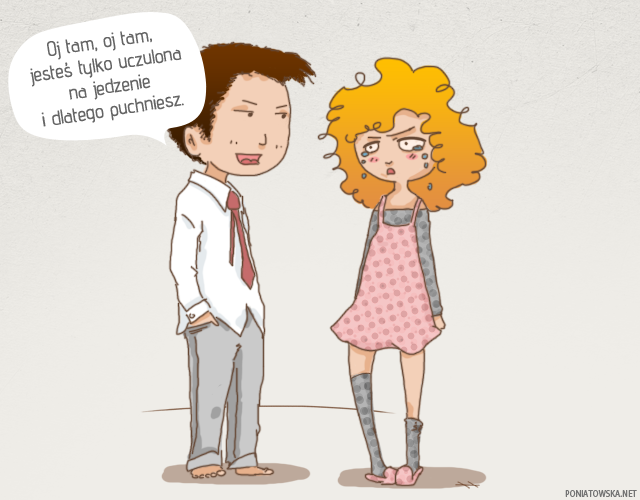 Dziękuję za uwagę !!  
Gabriela Załuczkowska kl.II b LO